FIT 2021Mentored Research Projects: Getting the Most Out of Your Mentors, Overcoming Common Challenges, and Grant Funding
Jennifer McNeely, MD, MSAssociate Professor
Dept. of Population Health
NYU Grossman School of Medicine
With thanks to Chinazo Cunningham, MD, MS       (unofficial mentor, role model, friend, and colleague)
2
What is a mentor?
Functions of Mentors
Listening
Help with decision-making
Giving informed feedback 
Role Modeling
Counseling
Friend
Sponsorship
Coaching
Protecting
Challenging
Providing exposure and visibility
Goal setting
Guiding
[Speaker Notes: This is a lot for one person to fill
While the ‘traditional model’ is to have a single mentor, that is somewhat rare]
The Mentoring Team
Career Mentor
Responsible for overall career guidance and support for mentee.
Research Mentor
Responsible for developing the creative and/or independent research careers of mentees. 
Co-Mentor 
Works with the mentee and research mentor to provide specialized content area or methodological expertise.
Peer (Near-Peer) Mentor
At or near same level as mentee, works alongside to also help guide scholarship
[Speaker Notes: For most of us, it makes sense to think of a team -  rather than looking for ‘the one’.  Individuals may fill one or more roles]
Mentors on my path
1. Research is about asking interesting questions	 about things you care about								1997-1999
Working in drug policy reform 
Decided to go to medical school, doing post-bac
Ernest Drucker, PhD
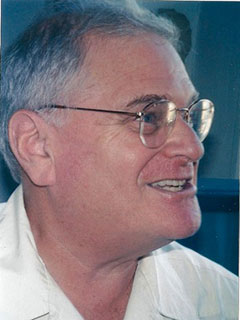 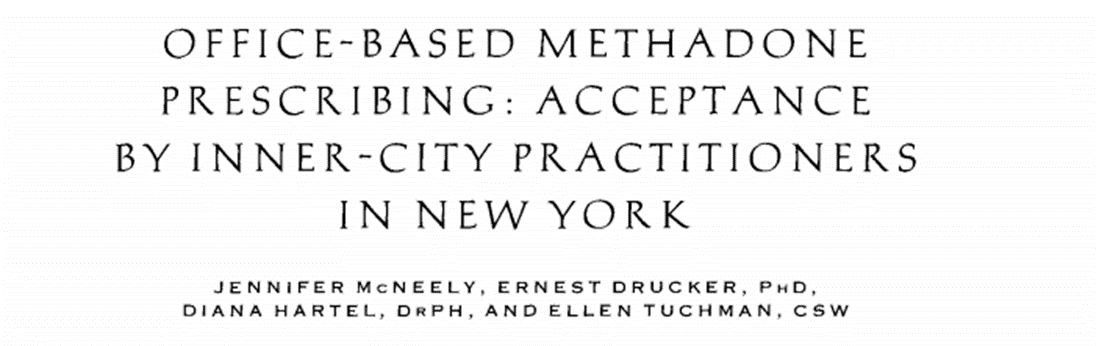 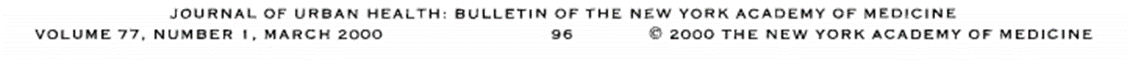 [Speaker Notes: Demystified research
It’s a way to ask questions that can inform policy or advocacy]
2.  You can be an academic and do research about things you care about  									2003-2004
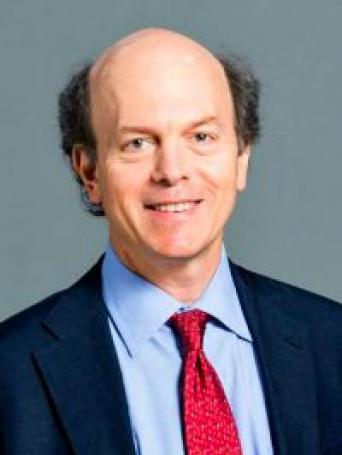 Research year during medical school
‘He knows about drugs and he’s just a really good mentor’
Marc Gourevitch, MD, MPH
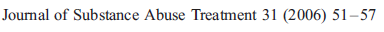 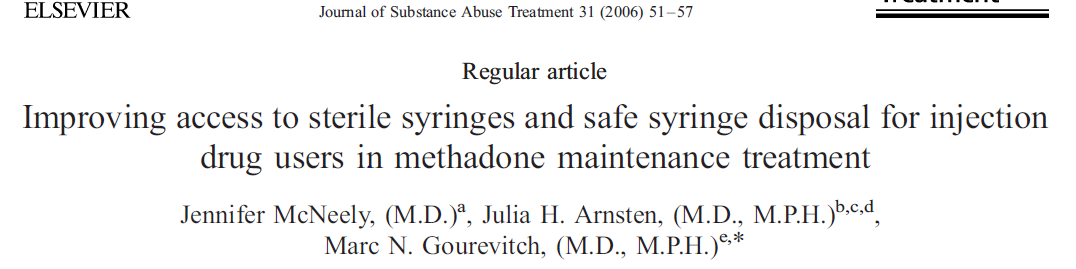 [Speaker Notes: Extended himself
Cared about my research question]
3.  (Even though you never saw yourself this way), a research career is a viable choice					2007-2010
Residency 2004-2007
Fellowship in Medicine and Public Health Research at NYU 
KL2 -> K23 in 2010
Primary mentor Marc Gourevitch, Director, Division of General Internal Medicine
[Speaker Notes: Started research fellowship still somewhat undecided 
It was the mentorship relationship w/ Marc that really drew me to fellowship and to NYU
He gave me leeway to try out different things, created an environment that encouraged collaboration and pursuing diverse research questions, fostered my enthusiasm]
4.  Developing a Professional Network and Body of Work																			2011-2016
Patient self-administered screening tools for alcohol and drug use
Rich Saitz, MD, MPH
Key collaborator and unofficial mentor
NIDA Clinical Trials Network
Co-Lead Investigator of a large CTN trial
AMERSA, INEBRIA
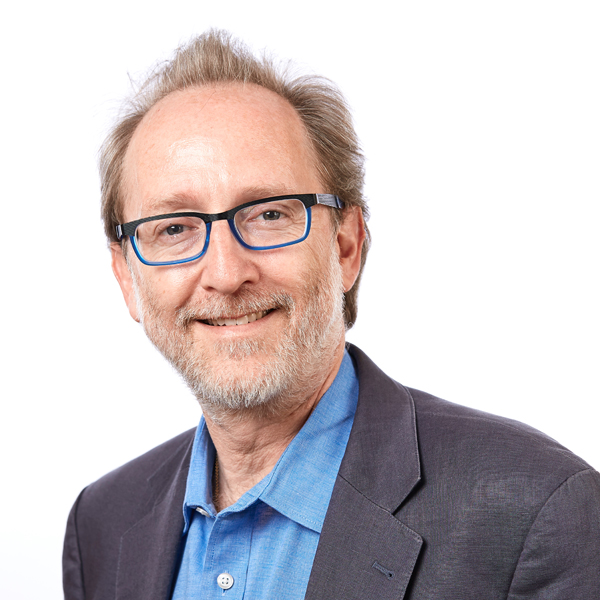 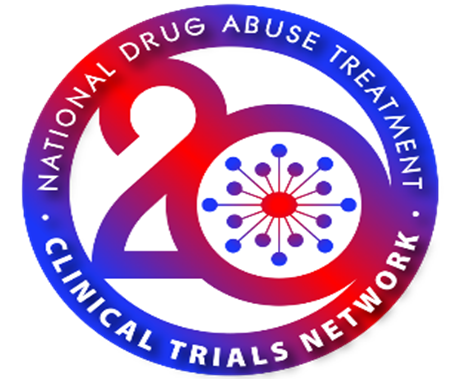 [Speaker Notes: NIDA CTN:  being part of this network gave me a lot of exposure, experience, and helped w/ resources]
5.  Surviving and thriving
Associate Professor, Tenure 2019
Co-head of Section on Tobacco, Alcohol, and Drug Use 2020
Marc Gourevitch = primary mentor and Department Chair
Navigating the institution, being a mentor, trusted advisor, champion
Network of colleagues, collaborators, friends for advice and opportunities
What are the key things I’ve gained from mentors?
Early years:  Inspiration and confidence
Middle years:  Roadmap to a viable career
Later:  Networking, access to resources, navigating institutions
Now:  Being a mentor, career advice, friendship
How to Choose Your Mentor(s)
Consider the following qualities:
Interest in developing your career
Commitment to mentoring, successful track record
Works for your interpersonal style 
Research/scholarly interests
Access to resources
Will provide networking opportunities
Is institutionally savvy
Expresses interest in you as a person
Mentoring content
Career goals
Conducting research
Confidence building
Critical, informed feedback
Organization and committee participation
Negotiating
Professional networking
Promotion/tenure
Publishing 
Grant writing
What Makes a Mentor Effective?
Competence	
Professional knowledge and experience
Respect
Interpersonal skills and good judgment
Confidence	
Shares network of contacts and resources
Allows mentee to develop on his/her own terms
Demonstrates initiative, takes risks
Shares credit
Commitment	
Invests time, energy and effort to mentoring
Shares personal experience
[Speaker Notes: Should not be competing with you 
Comfortable in their own skin]
How do you get the most out of your mentor?
Be a PROACTIVE mentee
Remember that both you and your mentor are busy
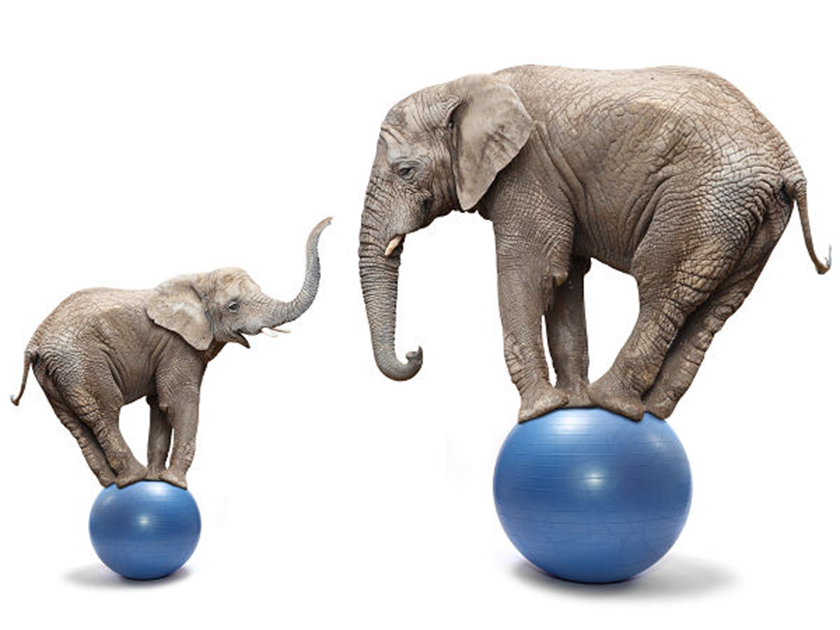 It takes two
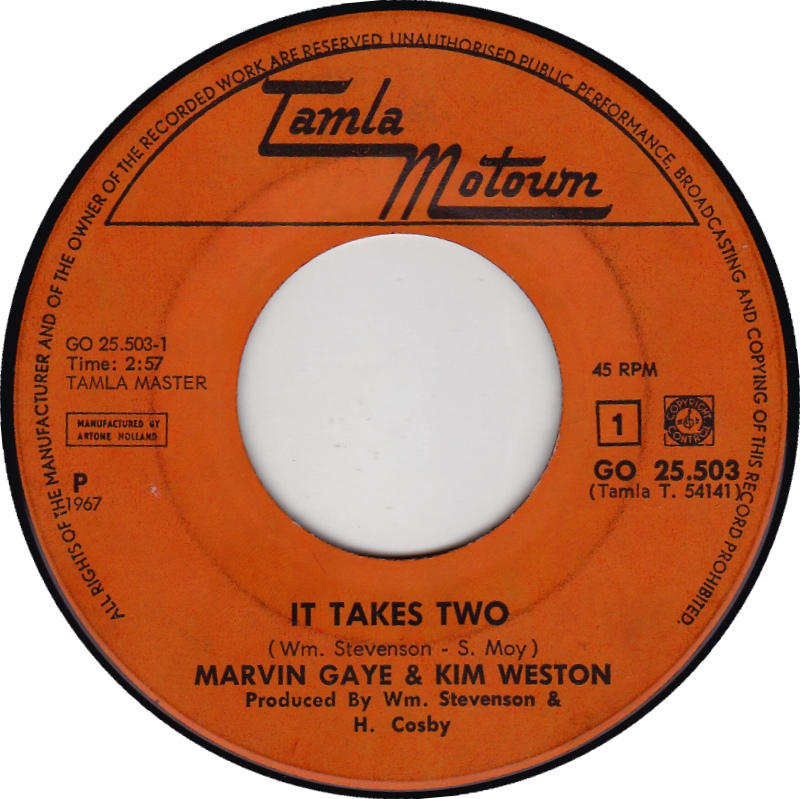 Successful mentoring partnerships occur when:
Mentees take initiative and drive the partnership. 
Mentees determine the pace, route, and destination.
Mentors can then offers insights and counsel that is focused on mentees’ objectives.
Mentee Do’s and Don’ts
DO

Take initiative
Make and use an IDP
Understand that mentors are busy
Communicate agenda and goals for meetings
Practice self reflection
Clarify goals and expectations
Have multiple mentors
Look for opportunities to teach your mentor
Keep your CV, IDP up to date
DON’T

Be passive—don’t wait for the mentor to initiate interactions
Be late, disorganized
Wait for the last minute to ask for things
Hesitate to ask for what you need
Stay in the comfort zone
Stay in a mentoring relationship when it’s not helpful
[Speaker Notes: My postdoc:  Drives the relationship, sets agenda for meetings, plans and tells me what to anticipate, teaches me new things (criminal justice)]
Unique mentoring issues for women & minority scholars
Challenges
Less likely to be promoted
Less likely to obtain NIH funding
Fewer in leadership/mentorship positions 
- Commitment may be there, but bandwidth can be low
Mentoring is even more critical
Have mentors that understand your challenges  
Team approach can help
Choose an institution that supports you and your mentors
Grant funding for early/developing investigators
Pilot grants
Institutional career development awards (K12, KL2)
NIH career development awards (K01, K23, K99/R00)
https://researchtraining.nih.gov/programs/career-development
Other peoples’ grants:
Co-Investigator
Study Physician
Site Lead
Ask your mentors!
[Speaker Notes: The PI award program is designed to facilitate a timely transition from a mentored postdoctoral research position to a stable independent research position with independent NIH or other independent research support at an earlier stage than is currently the norm.
K99/R00: initial phase will provide 1-2 years of mentored support followed by up to 3 years of independent support contingent on securing an independent tenure-track or equivalent research position. limited to postdoctoral trainees]
Supplements to NIH grants
Diversity supplements are available for many NIH grant mechanisms
Target groups that are underrepresented in health research
Available for postdocs and early stage investigators
Provide stipend or salary support (up to $60K)
References and Resources
Sambunjak, et al. Mentoring in academic medicine. JAMA. 2006; 296: 1103-1115.

Berk. Measuring effectiveness of faculty mentoring relationships. Acad Med. 2005; 80: 66-71.

Manson, Personal journeys, professional paths: persistence in navigating the crossroads of a research career. Am J Public Health. 2009;99: S20-S25.

Zerzan T, et al. Making the most of mentors: A guide for mentees. Acad Med 2009;84:140-44